VADEMC
TECHNICAL UNIVERSITY OF CIVIL ENGINEERING 
Research Center of Mineral Waste Valorisation into Construction Materials 
Bd. Lacul Tei 124 * Sector 2 * RO-020396 * Bucureşti - ROMÂNIA
Tel.: +40-21-242.12.08,  Fax: +40-21-242.07.81
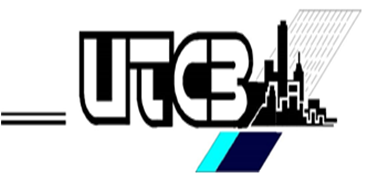 Research Center of Mineral Waste Valorisation into Construction Materials (CC-VADEMC) includes professor-researchers from the Technical University of Civil Engineering Bucharest, from Romania and abroad collaborators with important research activities on the mineral resources management in construction.
The  recovery  (treatment) of  industrial waste  as secondary raw materials (SRMs) into conventional and advanced construction materials
The evaluation of the waste recycling technological, environmental and economic advantages /limitation
INVESTIGATING– IDENTIFYING
PROCESSING
THE TECHNICAL / SCIENTIFIC OFFER
DEVELOPMENT OF THE RECOVERY & RECYCLING TECHNOLOGICAL PROCESS
TESTING OF THE CONSTRUCTION MATERIALS ENGINEERING AND ENVIRONMENTAL PROPERTIES
Achievements: required mechanical strengths and durability, immobilization of heavy metals into hydraulic matrix
Life cycle assessment
Automatic titrator TitroLine Easy; 
  Vacuum Pump Rocker 410; 
  Masterflex   7524-55 peristaltic pump;
  Column for percolation leaching test ;
  Magnetic stirrers  and other devices  for
   leaching tests.
Automatic mixer for pastes and  grouts processing ;
 Drum mixer for  concrete;
 Apparatus (Rheotest Medingen GmbH  type) for 
  measuring characteristics of pastes and mortars;
 Standard devices for measuring the rheological 
  characteristics of self-compacting concrete;
 Drying oven UFB 400; 
 Hydraulic  machines  for mechanical strengths 
  testing.
Atomic absorption spectrophotometer 
    AA-500;
  Multiparameter analyzer function of pH
   meter conductivity, oxygen meter;
  C200 colorimeter
APPARATUS & METHODS
Experimental methods and numerical simulation of the construction materials with the SRMs  behavior in
   application, as required by EU Construction Product Regulation 305/2011- Basic Requirements;
 Assessment of contaminants release by appropriate  leaching  test (CEN /TC 351/WG1 N179, CEN /TC 292).
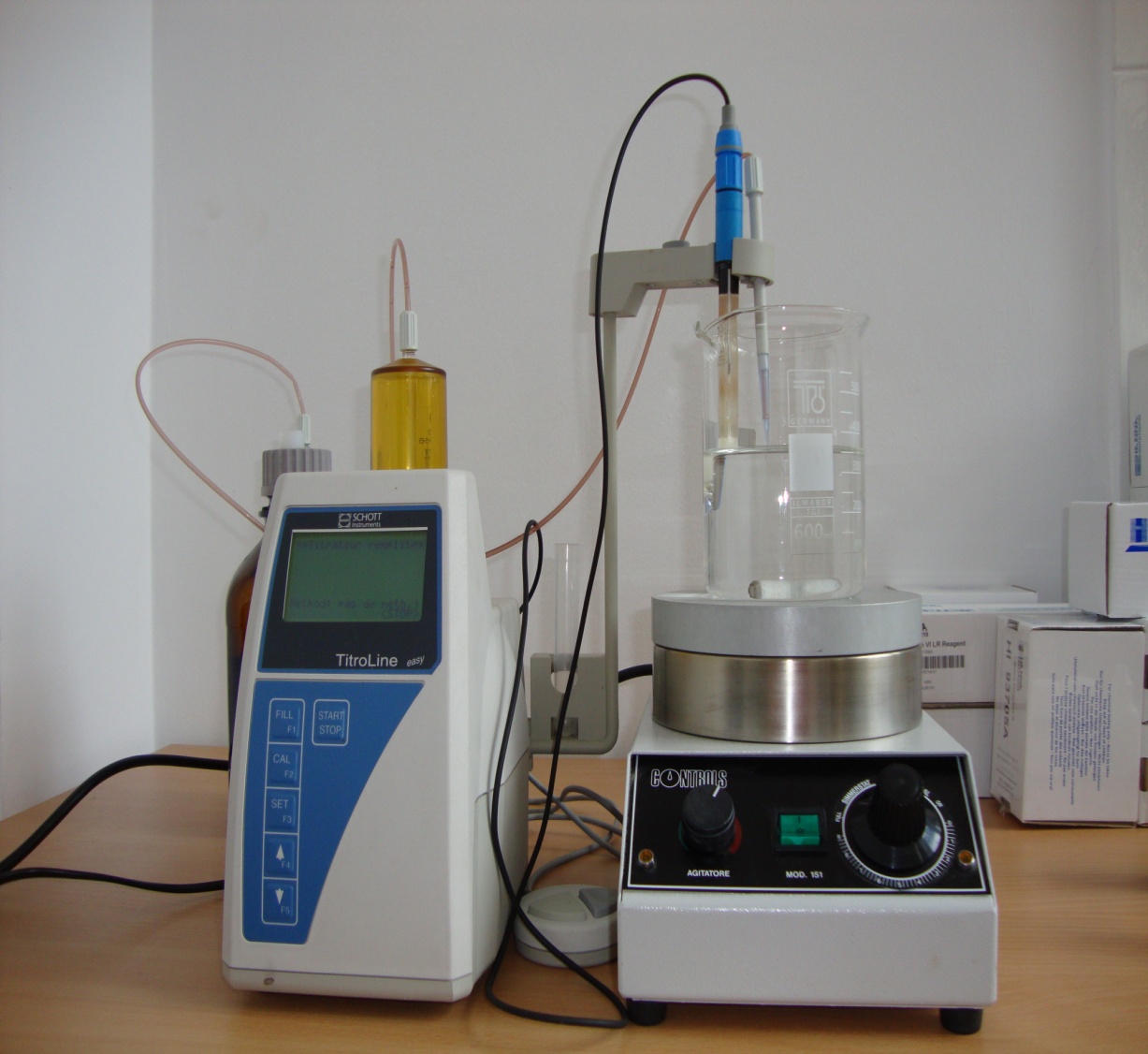 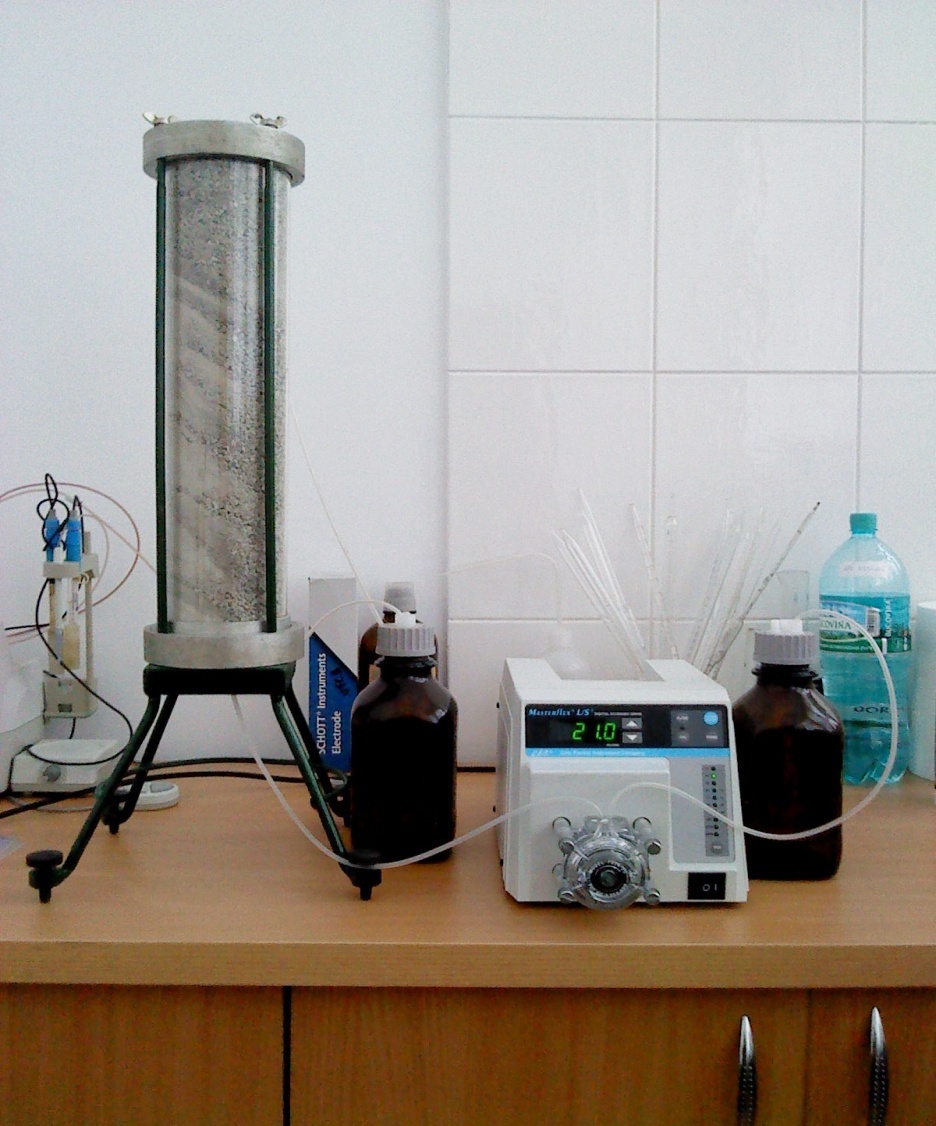 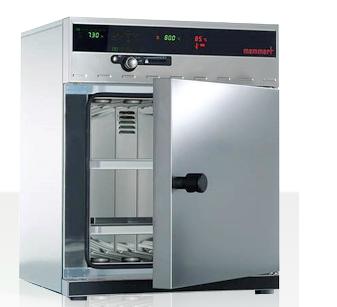 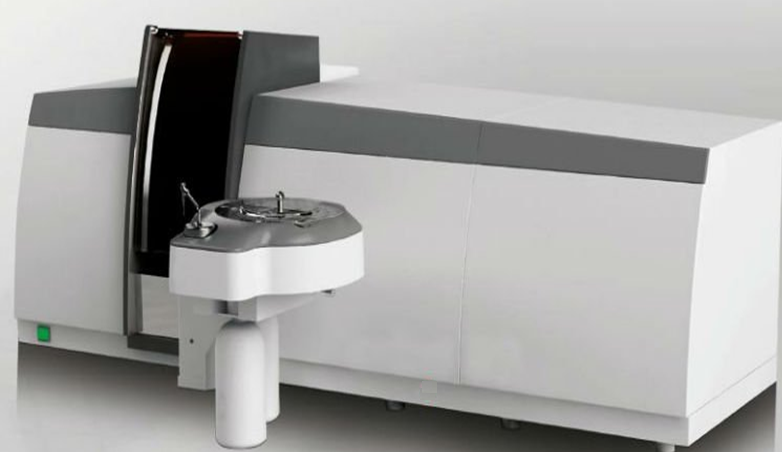 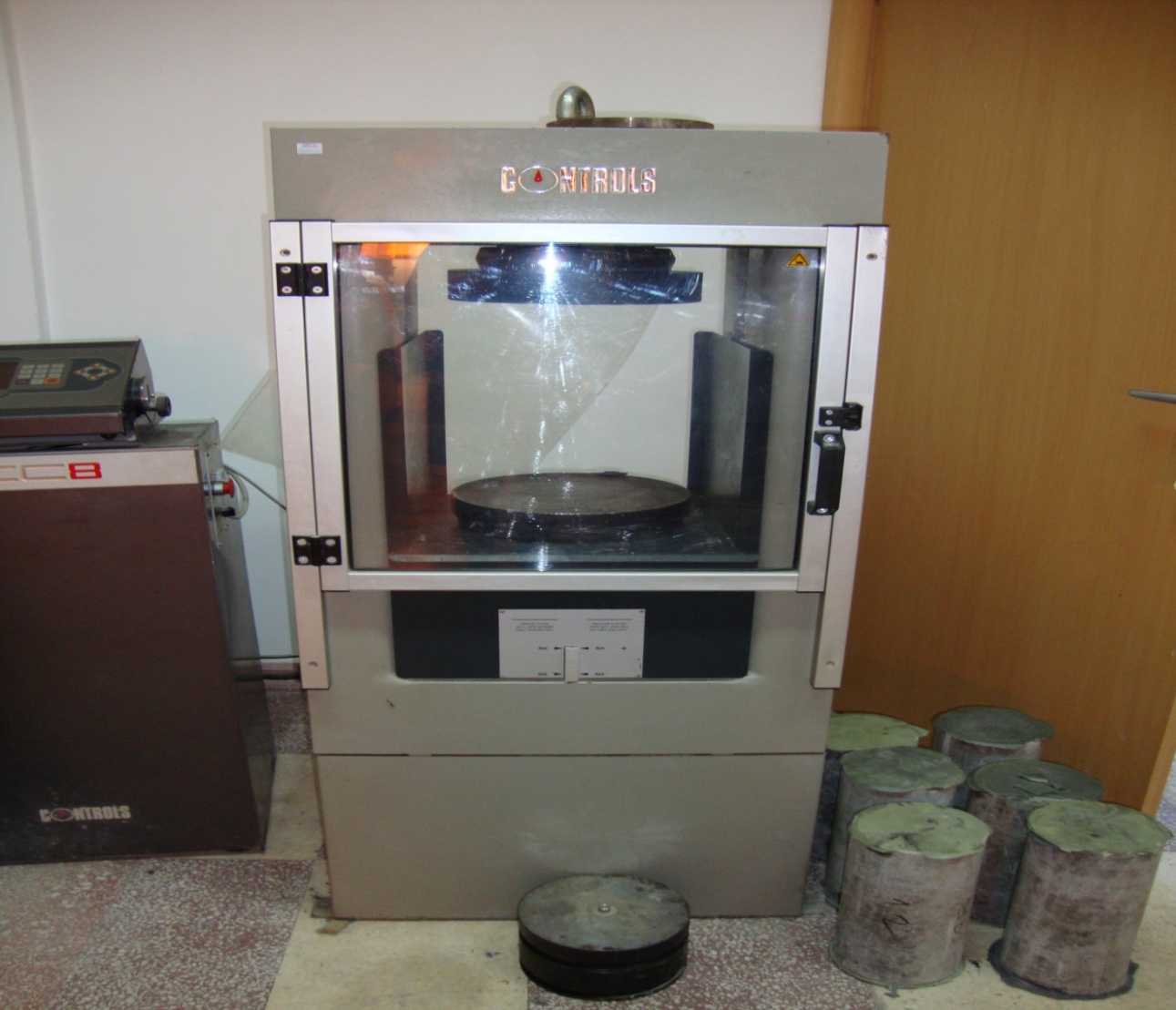 Director of the Research Center of Mineral Waste Valorisation into Construction Materials (CC-VADEMC) 
  Professor  Maria GHEORGHE  PhD 
  E-mail: ccvademc@utcb.ro;  mariagh@utcb.ro
  Web: http://ccvademc.utcb.ro